Les enjeux légaux de l’accessibilité dans les dispositifs de l’apprentissage en ligne Dans le cadre de la JOURNÉE IDE@  L’apprentissage en ligne accessible et inclusif tout au long de la vie : découvrir, explorer, comprendre.
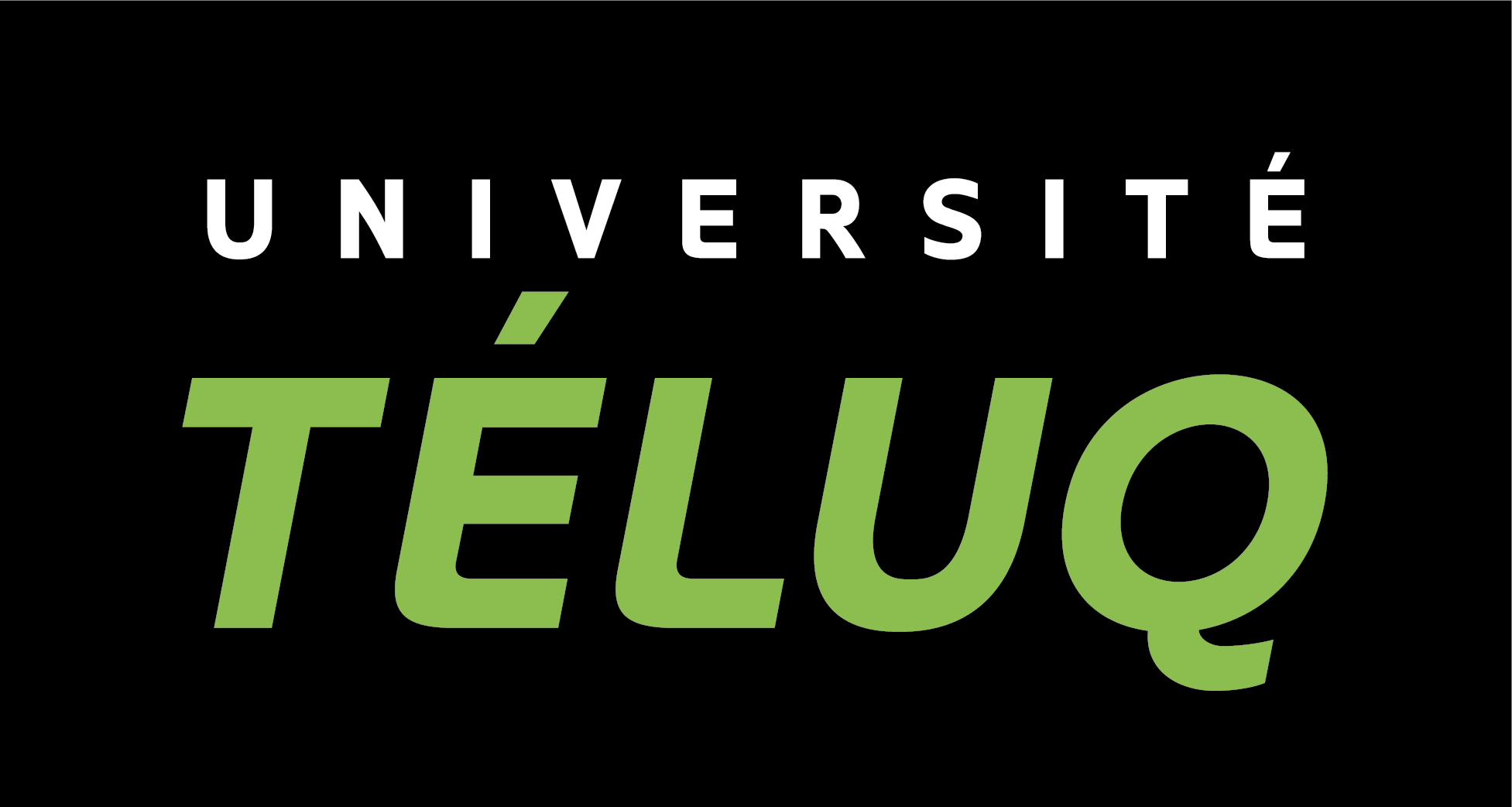 Par Martin Blais, conseiller aux ressources académiques (équité, diversité et inclusion), Université TÉLUQ
19 juin 2023
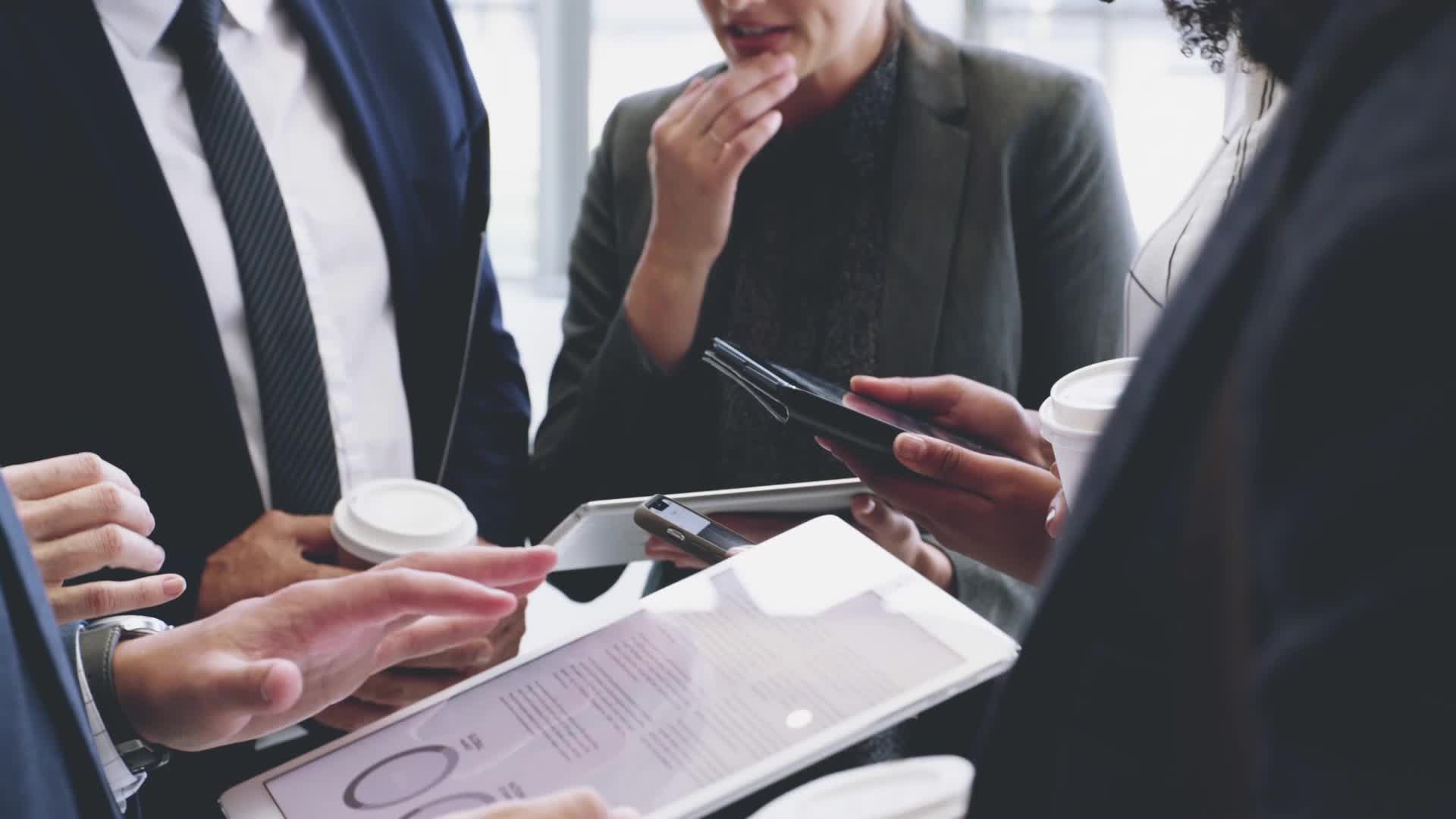 Contenu de la présentation
1-Contexte actuel

2-Obligations légales

3-Accessibilité Web : comment faire?

4-Avantages et risques

Conclusion

Discussion
1-Contexte actuel
1-Contexte actuel (suite)
1-Contexte actuel (suite)
On l’a vu : au Québec, le profil des apprenant.e.s tend à changer. 

Afin de relever les défis posés par cette situation, diverses dispositions législatives imposent désormais des normes d’accessibilité et d’inclusion numérique en formation en ligne, diffusée sur le Web ou au moyen des supports multimédias. 
D’une façon simple, ces nouvelles règles ou standards règlementent la façon dont les documents numériques sont organisés et diffusés, afin qu’ils soient perceptibles, opérables, compréhensibles et robustes. 
Leur utilisation présente de multiples avantages et permet de réduire une foule de risques en lien avec la réussite des apprenant.e.s.

L'accessibilité Web représente un élément important pour permettre l'intégration sociale et la participation à la vie collective de la population. (Secrétariat du Conseil du trésor: https://www.tresor.gouv.qc.ca/ressources-informationnelles/architecture-dentreprise-gouvernementale/standards-et-normes/accessibilite-du-web).
2-Obligations légales
2-Obligations légales 

Le Conseil du trésor adoptait, en 2011, les trois standards suivants, énonçant des règles permettant à tout site Web d’être accessible :
Standard sur l’accessibilité d’un site Web (SGQRI 008-01);
Standard sur l’accessibilité d’un document téléchargeable (SGQRI 008-02);
Standard sur l’accessibilité du multimédia dans un site Web (SGQRI 008-03).
https://www.tresor.gouv.qc.ca/fileadmin/PDF/ressources_informationnelles/AccessibiliteWeb/standard-access-web.pdf
Loi assurant l’exercice des droits des personnes handicapées en vue de leur intégration scolaire, professionnelle et sociale 
prévoit notamment l’implication des ministères et de leurs réseaux de même que celle de tous les organismes publics dans la mise en œuvre de mesures visant l’intégration des personnes handicapées.
Tous les établissements d’enseignement du Québec ont l’obligation d’offrir des accommodements aux étudiants en situation de handicap. 
Ces dispositions s’inscrivent dans un cadre juridique  (ex.: chartes) ainsi que dans des politiques institutionnelles propres à chaque établissement scolaire (source: https://www.aqicesh.ca/corps-professoral/cadre-juridique-et-politique-institutionnelle/
2-obligations légales (suite)
2-Obligations légales : SGQRI-008 2.0
Au Québec, la norme SGQRI-008 2.0 s’applique désormais à la formation en ligne dans les universités, les organismes publics et les établissements de santé.

Afin d’améliorer l’accessibilité des contenus Web diffusés par les organismes publics, le présent standard, concernant dorénavant l’ensemble des organismes publics visés à l'article 2 de la Loi sur la gouvernance  et la gestion des ressources informationnelles des organismes publics et des entreprises du gouvernement (chapitre G-1.03), ce qui inclut :
Les ministères;
Les différentes commissions, conseils, régies, instituts, musées et sociétés prévus à la Loi sur l’administration financière;
Les universités et cégeps du Québec;
Les établissements publics liés à la santé et aux services sociaux (hôpitaux, centres de la protection de l’enfance et de la jeunesse, CHSLD, centres de réadaptation).
2-Obligations légales : Standard sur l’accessibilité des sites Web
Le standard énonce les règles permettant à tout site Web et à son contenu d’être accessibles afin de faciliter leur utilisation pour toute personne, handicapée ou non. 

Le standard est entré en vigueur le 17 juillet 2018 et sera sujet à un rapport sur sa mise en œuvre 5 ans après son entrée en vigueur (ou avant le 17 juillet 2023).

Le SGQRI 008 2.0 s’applique :
Dès le 17 juillet 2020 à tout nouveau contenu ou refonte;
Dès le 17 juillet 2022 à tout contenu (y compris les anciens)

Tout contenu ou page Web (sauf exceptions) doivent satisfaire aux exigences de conformité des WCAG 2.0­.
2-Obligations légales
WCAG : Règles pour l’accessibilité des contenus Web (Web Content Accessibility Guidelines)

WCAG : recommandées  par le World Wide Web Consortium (W3C), et norme internationale (ISO/IEC 40500:2012): https://www.iso.org/fr/standard/58625.html

Standard technique commun au niveau international pour rendre le contenu des pages Web plus accessibles aux personnes handicapées et répondre aux besoins des personnes (ex.: usagers, concepteurs de contenus web), des organisations et des gouvernements.

12 grandes règles selon 4 principes (perceptible, utilisable, compréhensible et robuste) : https://www.w3.org/WAI/standards-guidelines/wcag/fr
3-Accessibilité Web: comment faire?
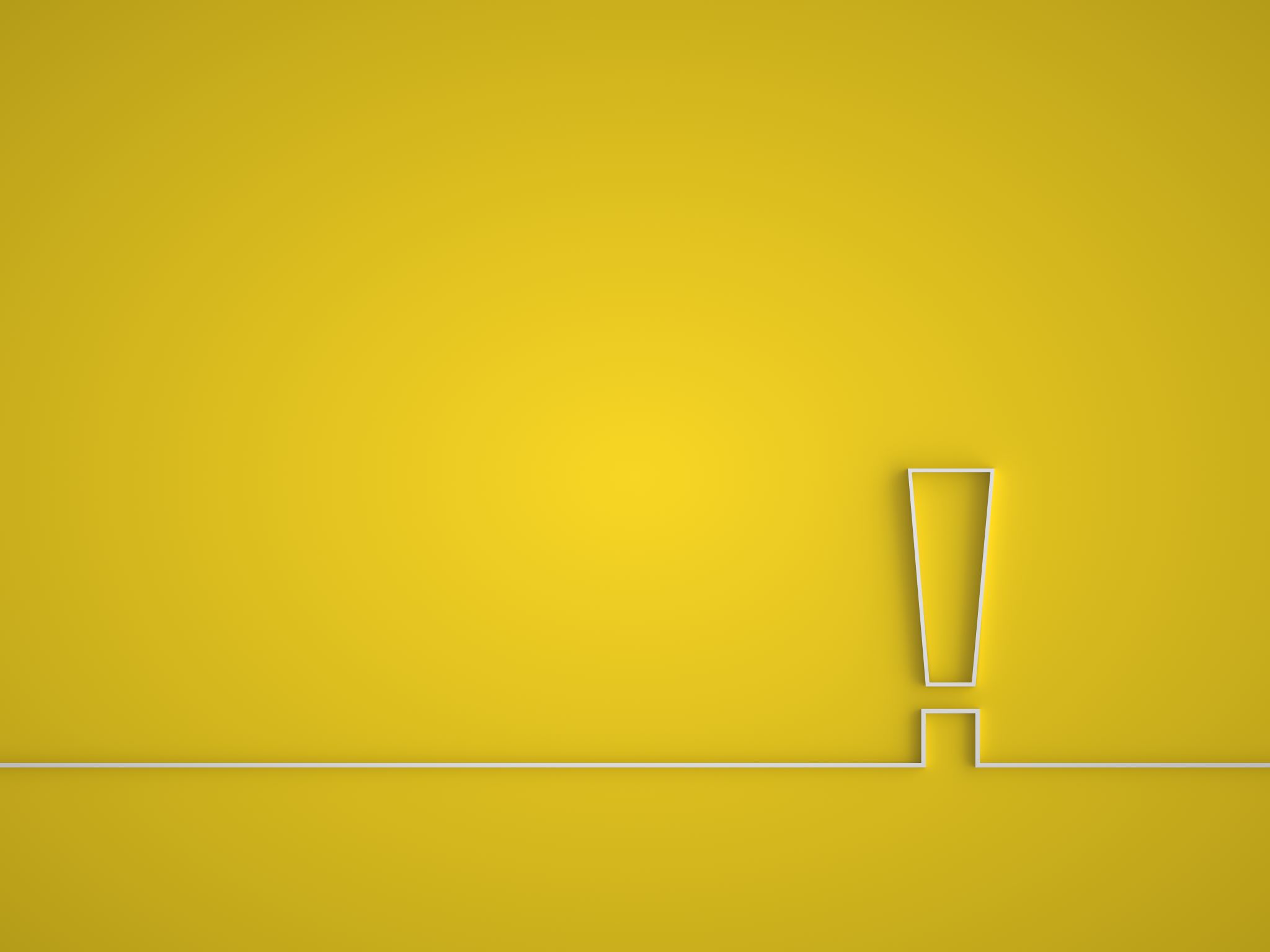 3-Accessibilité Web : comment faire? (suite)
Compréhensible : les informations et le fonctionnement de l'interface utilisateur doivent être compréhensibles. 
Les utilisateurs doivent être en mesure de comprendre les informations ainsi que le fonctionnement de l'interface utilisateur.
Rendre le contenu textuel lisible et compréhensible

Faire en sorte que les pages fonctionnent de manière prévisible

Aider l’utilisateur à corriger et éviter les erreurs de saisie
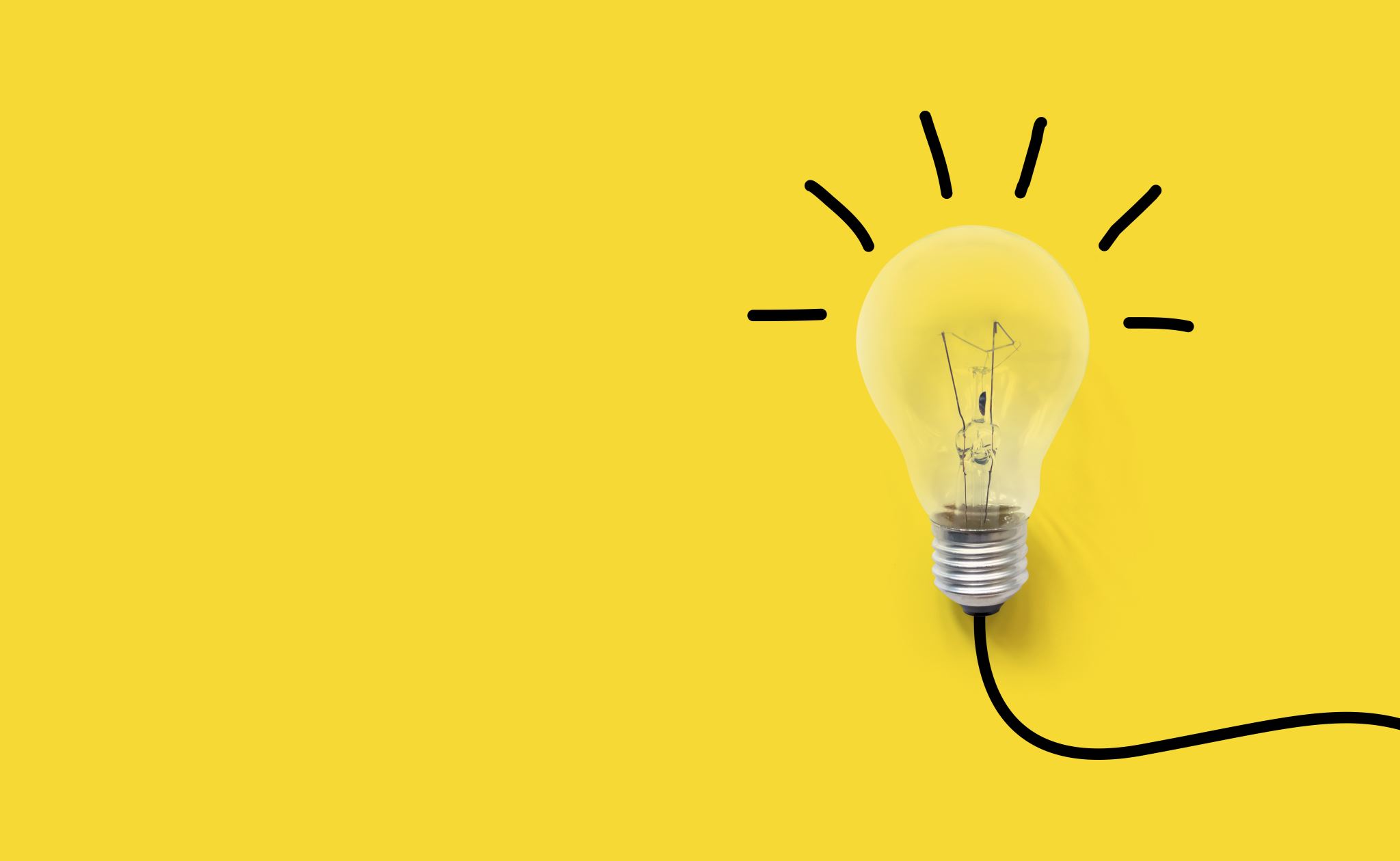 3-Accessibilité Web : comment faire? (suite)
Robuste : le contenu doit être suffisamment robuste pour pouvoir être interprété de manière fiable par une grande variété d'agents utilisateurs, y compris les technologies d'assistance. 

À mesure que les technologies et les agents utilisateurs évoluent, le contenu doit rester accessible.

Optimiser la compatibilité avec les agents utilisateurs actuels et futurs, y compris avec les technologies d’assistance.
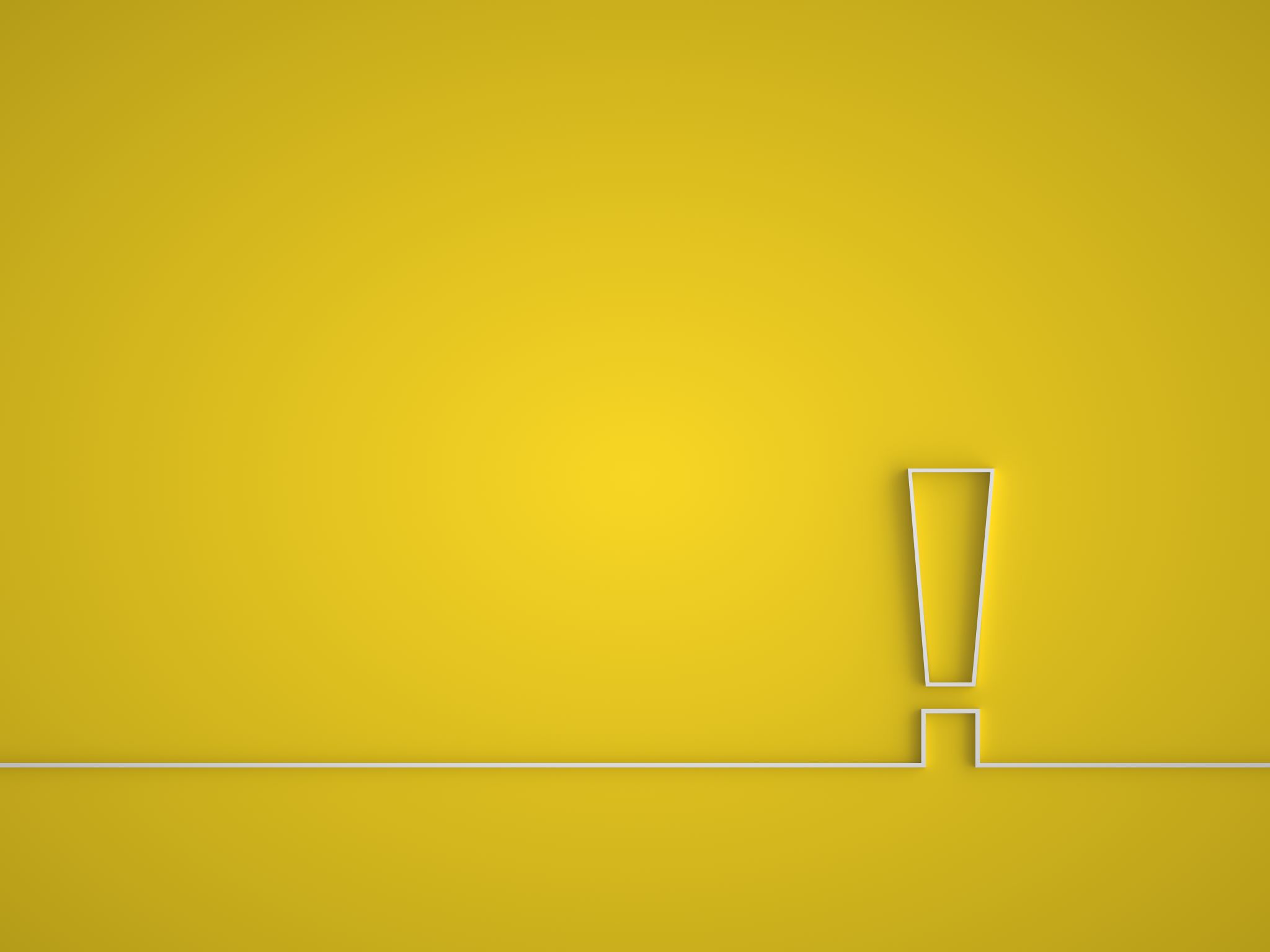 3-Accessibilité Web : Comment faire? (suite)
Perceptible : les informations et les composantes de l'interface utilisateur doivent pouvoir être présentées aux utilisateurs d'une manière qu'ils peuvent percevoir. 
Les utilisateurs doivent être capables de percevoir les informations présentées.
Proposer des équivalents à tout contenu non textuel (grands caractères, braille, synthèse vocale, symbole ou langage simplifié)
Proposer des versions de remplacement aux médias temporels (accompagnement audio pour des contenus (images/textes) intégrés en vidéo-transcription pour les vidéos)
Créer un contenu qui puisse être présenté de différentes façons sans perte d’informations ni de structure
Créer des tableaux simples.
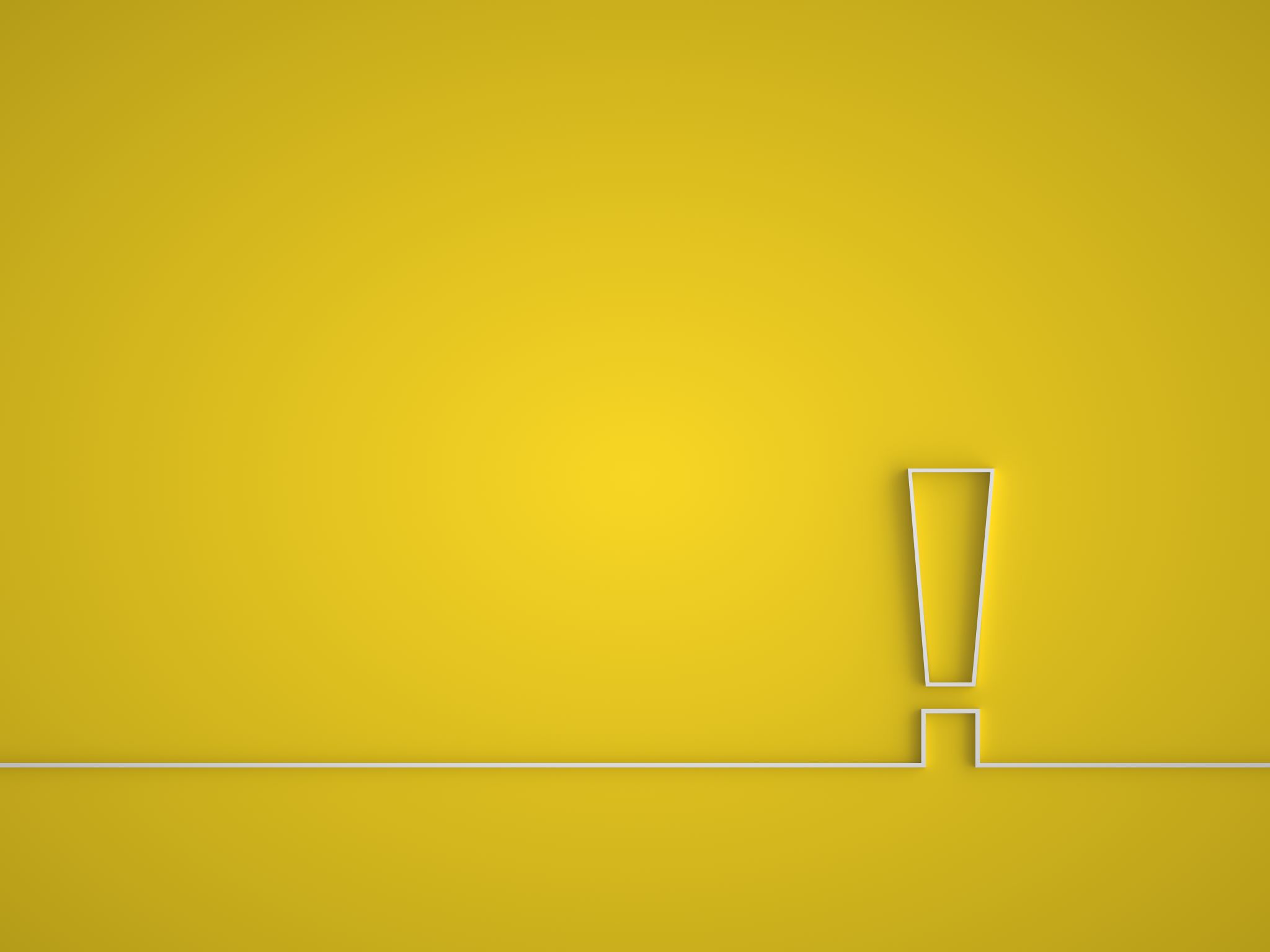 3-Accessibilité Web : comment faire? (suite)
Utilisable :  Les composantes de l'interface utilisateur et la navigation doivent être opérationnelles. 
Les utilisateurs doivent pouvoir utiliser l'interface (l'interface ne peut pas nécessiter d'interactions qu'un utilisateur ne peut pas effectuer).
Rendre toutes les fonctionnalités accessibles au clavier
Laisser suffisamment de temps à l’utilisateur pour lire et utiliser le contenu
Ne pas proposer un contenu susceptible de provoquer des crises (utilisation de signaux lumineux)
Fournir à l’utilisateur des éléments d’orientation pour naviguer, repérer facilement le contenu, se situer dans le site.
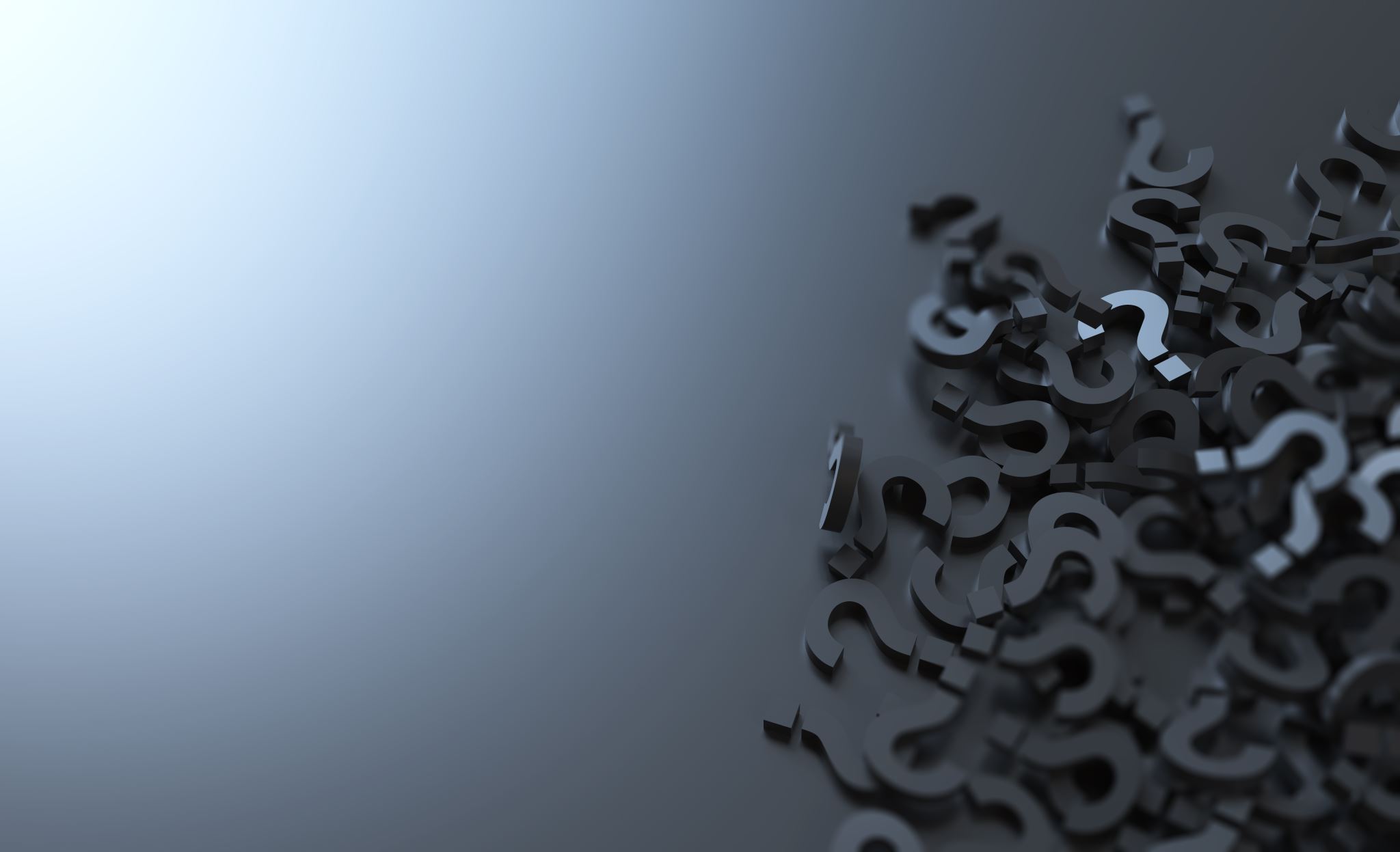 4-AVANTAGES et risques
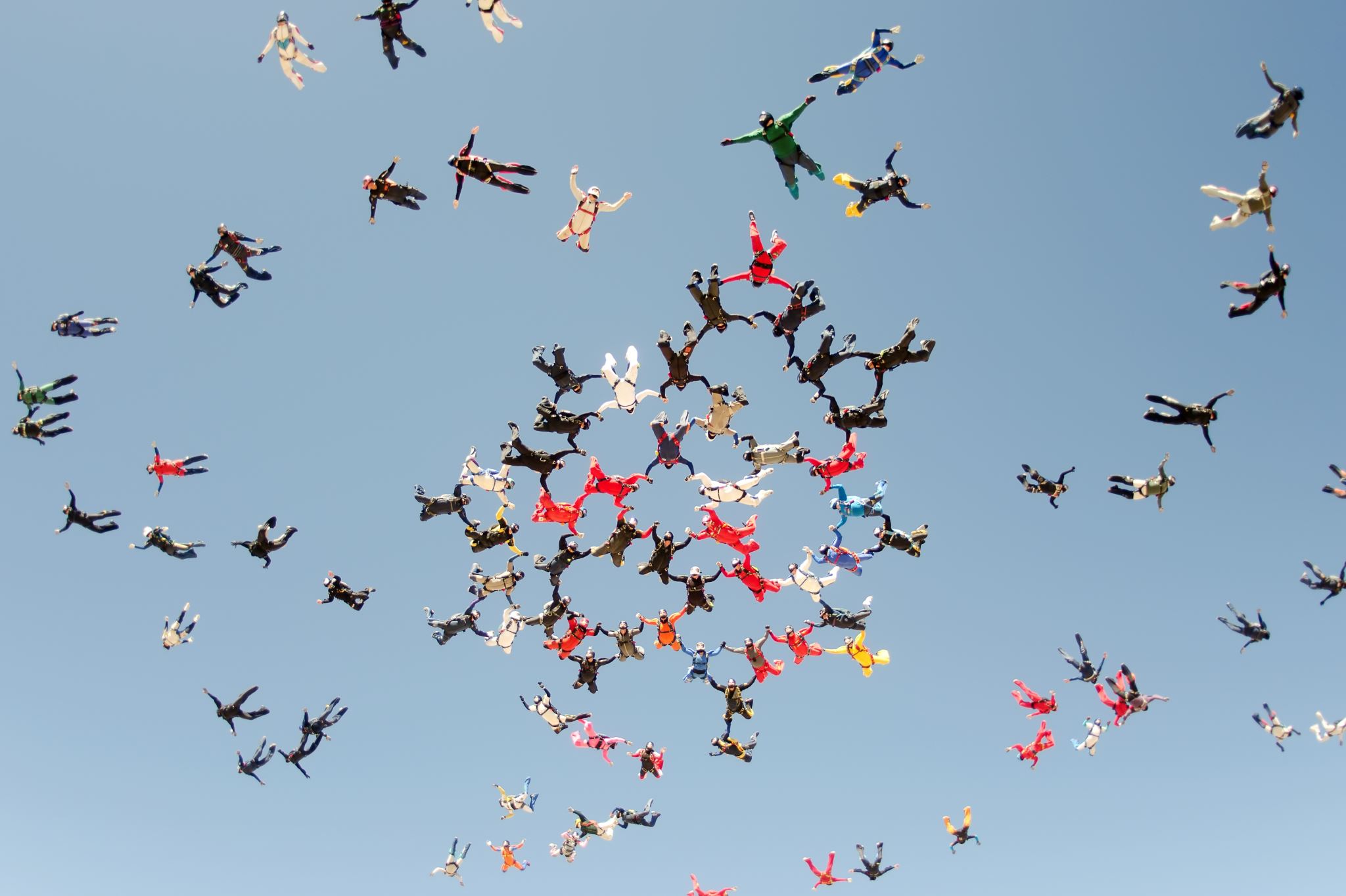 4-AVANTAGES et risques (suite)
Risques potentiels à ne pas accueillir la diversité
Baisse de la valeur du diplôme
Iniquité
Discrimination, poursuites
Augmentation des coûts
Perte d’effectifs étudiants
Épuisement du personnel et des étudiant.e.s
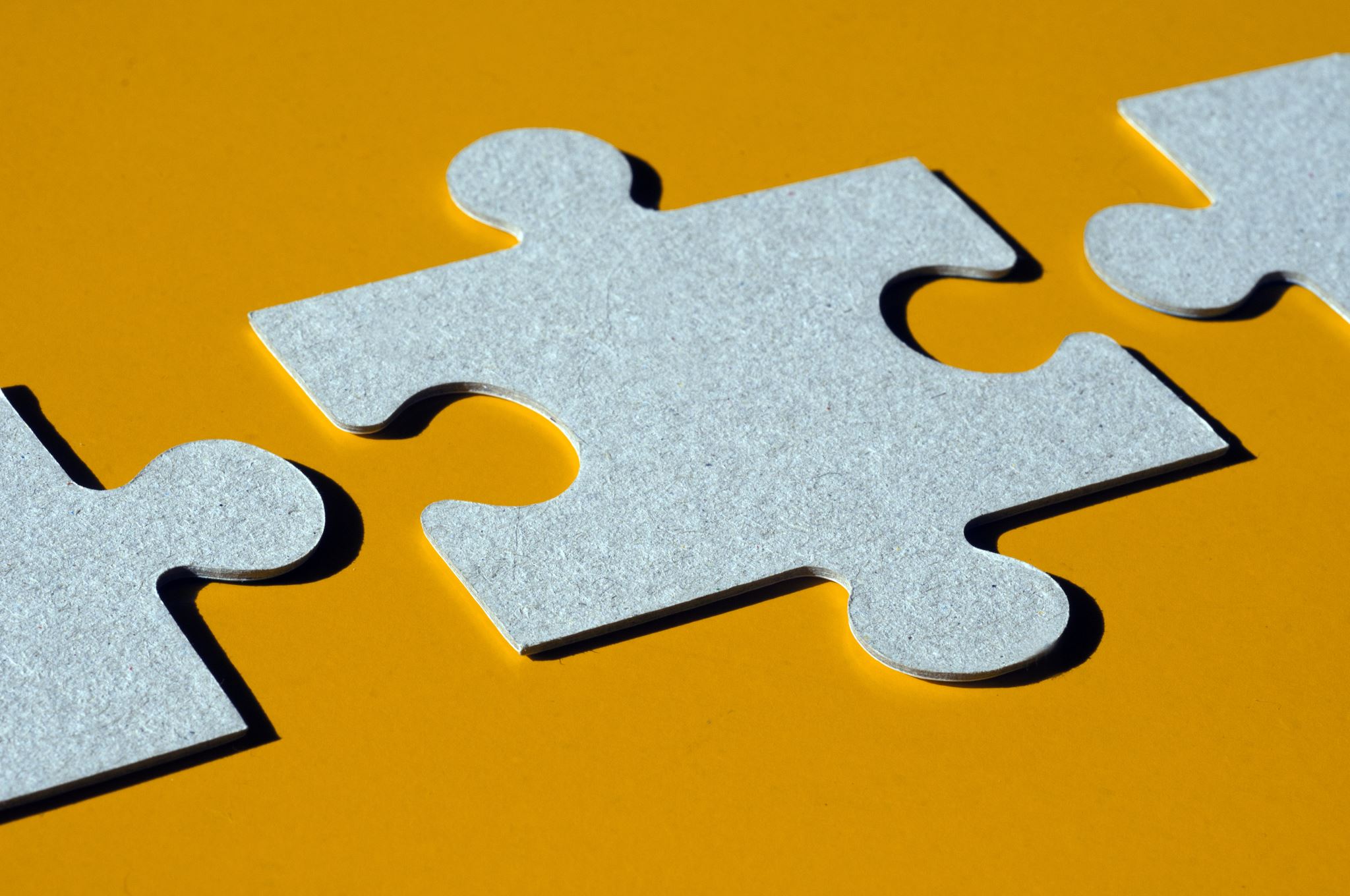 Conclusion
Il n’existe pas un seul profil d’étudiant.e.s ou d’apprenant.e.s;

Il est important de favoriser l’autonomie et la réussite en anticipant les obstacles à l’apprentissage des connaissances;

Il faut répondre aux besoins particuliers en matière d’apprentissage;

Objectif ultime : garantir des opportunités égales de réussite pour tous;

Quoique contraignantes, les obligations légales en matière d’accessibilité ont pour but d’atteindre ces objectifs.
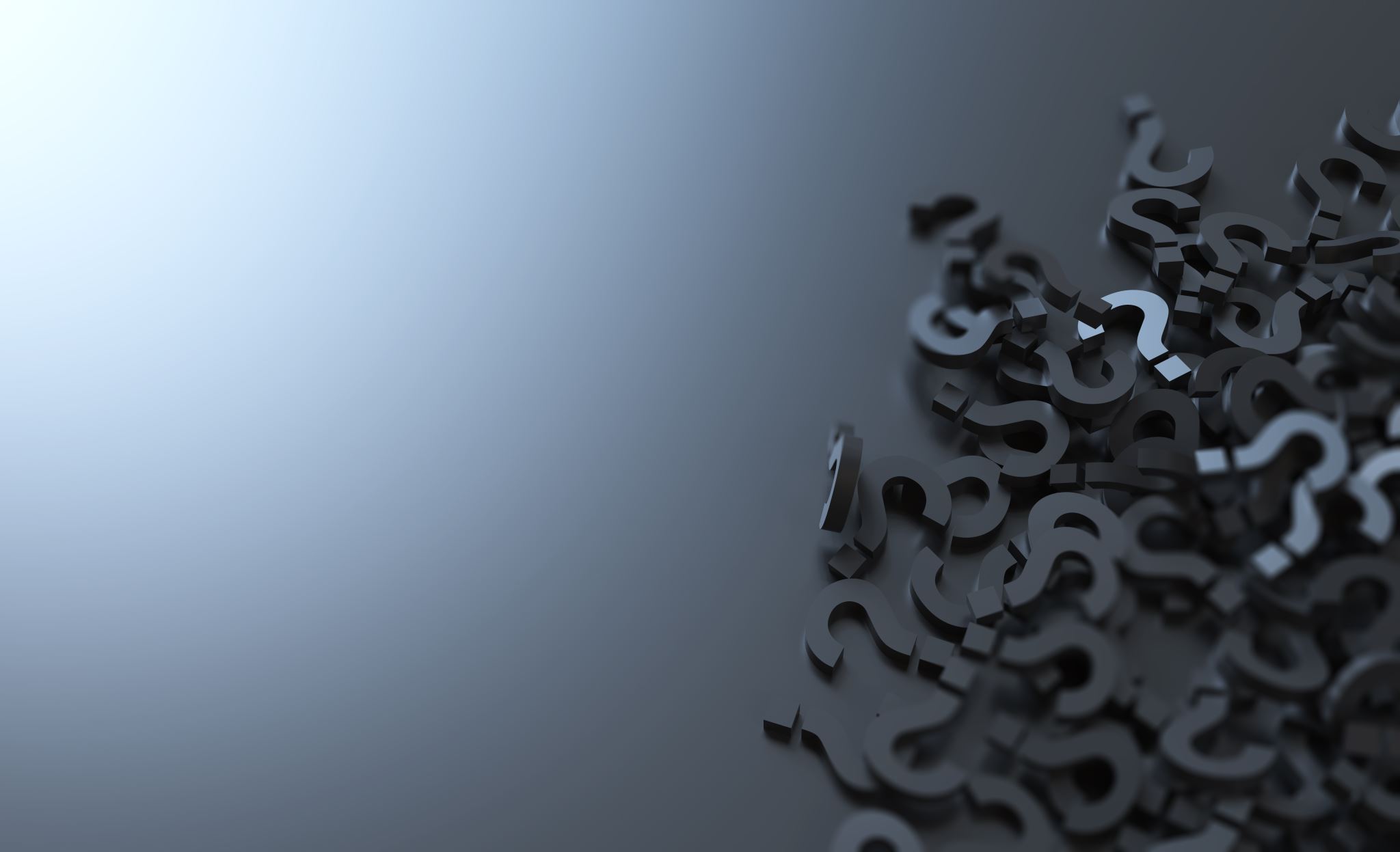 Discussion : la parole est à vous!
Connaissez-vous suffisamment le profil de vos étudiant.e.s (apprenant.e.s)?

Est-ce que les obligations légales vous apparaissent sensées? Vous causent-elles des problèmes? Si oui, à quel niveau?

Dans la conception de vos cours, quel genre de difficultés rencontrez-vous?

Autres aspects problématiques? Bons coups?

Merci à toutes et à tous!
Références
Chaire de recherche du Canada sur les médias, les handicaps et les (auto)représentations de l’Université du Québec à Montréal, Un modèle inspirant d’accessibilité : https://chairemediashandicaps.uqam.ca/
Gouvernement du Canada, Boîte à outils de l’expérience Web (modèles, balisages et outils pour mutualiser le développement des sites Web gouvernementaux), https://wet-boew.github.io/wet-boew/index-fr.html
Loi sur la gouvernance et la gestion des ressources informationnelles des organismes publics et des entreprises du gouvernement, https://www.legisquebec.gouv.qc.ca/fr/document/lc/G-1.03
Modernisation des standards sur l’accessibilité Web: démarche et principes directeurs de modernisation, https://www.tresor.gouv.qc.ca/fileadmin/PDF/ressources_informationnelles/AccessibiliteWeb/principes_directeurs.pdf
Normes et législation d’accessibilité Web, https://ciao.ca/services/accessibilite/normes-accessibilite/
Règles pour l’accessibilité des contenus Web 2.0, https://www.w3.org/Translations/WCAG20-fr/
Site Web du Conseil du trésor du Québec sur l’accessibilité Web,  https://www.tresor.gouv.qc.ca/ressources-informationnelles/architecture-dentreprise-gouvernementale/standards-et-normes/accessibilite-du-web/
Standard sur l’accessibilité des sites Web, https://www.tresor.gouv.qc.ca/fileadmin/PDF/ressources_informationnelles/AccessibiliteWeb/standard-access-web.pdf
Stratégie d’optimisation des communications numériques et des présences Web gouvernementales (Gouvernement du Québec, 2016). https://collections.banq.qc.ca/ark:/52327/bs2754094
Tebourbi, N. et Demers, G., 2021, La pédagogie inclusive en enseignement supérieur : Diversifier ses ressources et ses stratégies pour répondre à la variabilité des besoins des étudiants, Université TÉLUQ, présentation PPT